New drugs for individuals with multi-resistant virus
6 APRIL 2020

Faculty
Pedro Cahn, Buenos-Aires, Argentina
Anton Pozniak, London, UK
François Raffi, Nantes, France
Faculty Disclosures
Pedro Cahn has received research support for research grants: ViiV-Merck-Abbvie and for ad boards: ViiV - Merck
Anton Pozniak has received research support and/or honoraria for consulting and/or advisory boards from ViiV, Merck, Gilead, Janssen, Theratechnologies
François Raffi has received research support and/or honoraria for consulting and/or advisory boards from Correvio, Gilead Sciences, Janssen, Merck, MSD, Pfizer, Theratechnologies and ViiV Healthcare
New Drugs for individuals with multi-resistant virus
Epidemiological data

News drug for multi-resistant HIV
Practical management
Patient’s assessment
Constructing a new active ART
Follow-up
New Drugs for individuals with multi-resistant virus
Epidemiological data

News drug for multi-resistant HIV
Practical management
Patient’s assessment
Constructing a new active ART
Follow-up
History of MDR HIV
Before the advent of HAART, MDR HIV was frequent and resulted from sequential, partially suppressive ARV regimens 1,2
Combination ART permitted to achieve complete and prolonged viral suppression in most HIV-infected subjects, but in those exposed to prior sub-optimal therapy, accumulation of HIV resistance and MDR HIV still occurred 2,3
Low-potency ARVs
Adherence challenges due to toxicity 3
Extensive cross-resistance within drug classes3,4
With availability of drugs with high genetic barrier (second-generation boosted PIs) and/or of new class (INSTI), less resistance is now being seen  
Virologic suppression can be achieved in most subjects with MDR HIV via wise use of combination regimens 4
1. Lima VD, et al. Am J Epidemiol. 2010;172:460-8. 2. Richman DD. Clin Infect Dis. 2016;62:1318-19. 3. Harris M, et al. AIDS Res Treat. 2012:595762. 4. Tang MW, et al. Drugs. 2012;72:e1-e25.
Decrease in Prevalence of MDR HIV in the US in Recent Era of HIV Treatment
Assessment of phenotypic drug resistance patterns in US samples submitted to Monogram Biosciences for HIV resistance testing from 2003-2012 (N = 62 397)
Resistant Samples (%)
1-Class Resistance
2-Class Resistance
3-Class Resistance
60
60
60
PI and NRTI
PI and NNRTI
NRTI and NNRTI
PI
NRTI
NNRTI
50
50
50
40
40
40
X
X
X
X
X
X
X
30
30
X
X
30
X
X
X
X
X
X
X
X
X
X
X
20
20
20
X
X
X
X
X
X
X
X
X
X
X
X
X
X
X
X
X
X
X
X
X
X
X
10
X
10
X
10
X
X
X
X
X
X
X
X
X
X
X
X
X
X
X
X
X
X
X
X
X
X
X
X
X
0
0
0
2011
2003
2004
2005
2006
2007
2008
2009
2010
2012
2011
2003
2004
2005
2006
2007
2008
2009
2010
2012
2011
2003
2004
2005
2006
2007
2008
2009
2010
2012
Paquet AC. Antivir Ther. 2014;19:435-41
Reduction in Virological Failure on 1st line ART in France
Proportion of HIV patients experiencing virological failure fell to only 9.7% during a 15 year period (1997 and 2009-2011)
The decrease in virological failure can be attributed to:
Better ARV drugs
National guidelines recommending rapid management of VF after mid-2000
Proportion of patients experiencing at least 1 VF among patients having received ARV therapy for at least 6 months
Risk of virologic failure according to 1st line ART (OR, 95 % CI)
70
6.0
5.0
60
4.0
3.0
50
2.0
40
30
1.0
20
10
0.5
0
Mono or dual
NRTI therapy
3 NRTI
2 NRTI + PI
2 NRTI + PI/r
2 NRTI + INSTI
2 NRTI + NNRTI (ref)
Other
1997-98
1999-00
2001-02
2003-04
2005-06
2007-08
2009-10
VF defined as 2 consecutive HIV-RNA values > 500 c/mL at least 6 months after treatment initiation
Delaugerre C. Clin Infect Dis 2015;60:463-72
[Speaker Notes: interquartile range
pVL = plasma viral load]
Prevalence of Drug Resistance in Switzerland: 15 year Cohort Analysis
Estimated prevalence of drug resistance
15 -
15 -
15 -
15 -
11,084 ART-experienced patients (Swisss HIV cohort)
The prevalence of emergent drug resistance decreased from 57% in 1999 to 37.1% in 2013
The prevalence of triple drug resistance decreased from 9.0% in 1999 to 4.4% in 2013, and was < 0.4% in patients who initiated ART after 1999
10 -
10 -
10 -
10 -
Prevalence of 3-classresistance %
5 -
5 -
5 -
5 -
0
0
0
0
2013
2013
2013
2013
2009
2011
2009
2011
2009
2011
2009
2011
2005
2007
2005
2007
2005
2007
2007
2003
2003
2003
2001
2001
2001
1999
1999
1999
All individuals
Years of ART initiation
Before 1999
1999-2006
2007-2013
8000 -
8000 -
8000 -
8000 -
6000 -
6000 -
6000 -
6000 -
All patients
Ever VF or exposure to single or dual-NRTI
Ever GRT after ART initiation
Ever drug resistance detected
Ever 3-class resistance detected
individuals, No
4000 -
4000 -
4000 -
4000 -
2000 -
2000 -
2000 -
2000 -
0 -
0 -
0 -
0 -
2013
2013
2013
2013
2009
2011
2009
2011
2009
2011
2009
2011
2005
2007
2005
2007
2005
2007
2007
2003
2003
2003
2001
2001
2001
1999
1999
1999
Scherrer AU. Clin Infect Dis 2016;62:1310-7
Prevalence of multiresistance and limited therapeutic option in patients with HIV RNA > 50 c/mL on ART
Multicentric study, France, 5422 patients on ART > 6 months on Oct 1st 2018
HIV RNA > 50 c/mL
Cumulative resistance genotype
N active ARV (TDF or ABC, XTC, ≥ 1 NNRTI, ≥ 1 PI/r, ≥ 1 INSTI
GSS of current ART
Prevalence of patients with limited therapeutic option (R to ≥ 3/4 classes AND ≤ 2 active ARV
HIV RNA > 50 c/mL, n = 208 (3.8%)
R to ≥ 3/4 classes, n = 17(8.2% of pts with VL > 50 c/mL)
N of active ARV ≥ 3/5: 85.6 %
GSS of current ART ≥ 3: 68 % ; 2: 24 %
Limited therapeutic option (R to ≥ 3/4 classes AND ≤ 2 active ARV), n = 9
4.33 % of patients with VL > 50 c/mL
0.17 % (95%IC: 0.06 à 0.27) of total population on ART
Extrapolation to all patients on ART in France (112 877 in 2016)
Estimation of population with limited therapeutic option in France = 192 (95% CI: 68-305)
Robineau O, CROI 2020, Abs. 522
Multiresistance on ART in Europe – 2019 data
EuResist data base, 2008-2019
6 European countries (Belgium, Germany, Italy, Luxembourg,  Portugal, Sweden)
4594 genotypes in 3414 patients: cumulative genotype
Prevalence of 4-class resistance
% 4-class R
N genotypes
16
3 000
X2: p < 0.001
12
2 000
5.6%
8
2.4% 
(1.8-3.1)
1 000
4
0
0
2008
2009
2010
2011
2012
2013
2014
2015
2016
2017
2018
2019
Zazzi M, CROI 2020, Abs. 523
Multiresistance on ART in Europe – 2019 data4-Class Resistance
Multivariate Analysis of Factors Associated With 4-class resistance
Zazzi M, CROI 2020, Abs. 523
MDR Still a Significant Concern in HIV
Despite modern ARV combination regimens changing the face of the HIV infection, MDR HIV remains relevant
Contributions to MDR HIV in today’s patients include
Nonadherence
Inadequate past treatment in pre- and early-HAART eras 
Transmission of harbored MDR HIV variants
Pharmacokinetic factors
Due to cross-resistance within a drug class, fully active ARV options diminish with each successive viral failure
Patients harboring MDR HIV pose increased risk 
of drug-resistant virus transmission
of HIV disease progression (AIDS)
New Drugs for individuals with multi-resistant virus
Epidemiological data

News drug for multi-resistant HIV
Practical management
Patient’s assessment
Constructing a new active ART
Follow-up
New Agents for Patients With MDR HIV
146
Ibalizumab in Pretreated Patients Infected With Multidrug-Resistant HIV
Inclusion criteria
On stable ARV > 6 months, pVL > 1 000 c/mL (mean baseline CD4: 150/mm3)
Documented resistance ≥ 3 classes of ARV, with susceptibility to ≥ 1 ARV
Continuation on ongoing ART
Optimised ARV therapy
IBA 800 mg iv every 2 weeks
IBA 2000 mg iv
D0
D7
D14
D21
W25
Primary endpoint: % of patients with  pVL  ≥0.5 log10 c/mL at D7 of IBA add-on
	 33/40 (83%) achieved response (median pVL : 1.1 log10 c/mL) (Emu B et al., NEJM, 2018) 
W96 results (N = 22)
Median CD4 increase: + 45/mm3
% with pVL < 50 c/mL at W25 maintained up to W96: 56%
 pVL from IBA + OT D0 : - 2.5 log10 c/mL at W25 ; - 2.8 log10 c/mL at W96
Good safety profile
Emu B, CROI 2019, Abs. 485
147
Ibalizumab in Pretreated Patients Infected With Multidrug-Resistant HIV
Virologic response at W25 according to OT component
Patients with genotypic susceptibility to DTG (N = 22)
DTG in OT: pVL < 50 c/ml at W25: 11/16 (69%)
No DTG in OT: pVL < 50 c/ml at W25: 2/6 (33%)

Patients with genotypic susceptibility to DRV/r (N = 13)
DRV/r in OT: pVL < 50 c/ml at W25: 3/8 (38%)
No DRV/r in OT: pVL < 50 c/ml at W25: 2/5 (40%)
Emu B, CROI 2019, Abs. 485
Ibalizumab in Pretreated Patients Infected With Multidrug-Resistant HIV
% HIV RNA at W25, according to CD4 subgroup at baseline
%
100
< 50 c/mL
< 200 c/mL
70
60
50
40
30
20
10
0
ITT Patients (N = 40)
Baseline CD4 count< 50 cells/mm3(N = 17)
Baseline CD4 count> 50 cells/mm3(N = 23)
Emu B. NEJM 2018; 379:645-54
Ibalizumab (Trogarzo®)
March 2018: FDA approved as IV injection for heavily treatment–experienced adults with multidrug-resistant HIV infection and virologic failure 1
Recommendations from guidelines
DHHS: “Patients with ongoing detectable viremia who lack sufficient treatment options to construct a fully suppressive regimen may be candidates for the recently approved CD4 postattachment inhibitor ibalizumab” 2 
IAS-USA: “Ibalizumab… may be useful as a fully active agent for patients with multiclass-resistant virus” 3
EACS Guidelines (Nov 2019) ; “If limited options, consider experimental and new drugs (avoid functional monotherapy). New drugs with promising results include humanised CD4+-binding antibody ibalizumab and attachment inhibitor fostemsavir (currently not licensed by the EMA)”
Needs to be combined with other active agents to achieve viral suppression
Take advantage of the IV infusion every 2 weeks to intensify adherence to other components of the salvage regimen
1. Ibalizumab PI. 2. DHHS guidelines. October 2018. 3. Saag. JAMA. 2018;320:379-96.
149
BRIGHTE: Fostemsavir in Heavily Pretreated Patients Infected With Multidrug-Resistant HIV
Baseline characteristics
Median CD4: 80/mm3 (IQR: 11-202)
Median pVL: 4.6 log10 c/mL (IQR : 3.9-5.0)
Prior exposure to different classes
Classes with no ARV fully active
Fully active ARV in Optimize ARV Treatment
%
%
0
1
2
100
%
100
100
Randomized cohort
Non randomized cohort
99
98
99
99
98
100
100
100
98
81
95
94
94
91
80
88
80
85
80
81
78
75
74
60
52
68
42
60
60
40
19†
40
40
40
20
39
6
29
0
26
0
20
20
Non randomized cohort
(N = 99)
Randomized cohort
(N = 272)
0
0
NRTI
NNRTI
PI
INSTI
MVC
ENF
NRTI
NNRTI
PI
INSTI
MVC
ENF
† 15/19 combination with Ibalizumab
† 15/19 : combination to ibalizumab
Kozal M. NEJM 2020: 382: 1232-43 ; Lataillade M. IAS 2019, Abs. MOAB0102
151
BRIGHTE: Fostemsavir in Heavily Pretreated Patients Infected With Multidrug-Resistant HIV
pVL < 40 c/mL at W96, ITT-E snapshot
Change in OT for lack of efficacy permitted
Change in OT for lack of efficacy = failure
Randomized cohort
%
%
Randomized cohort (N = 272)
90
88
100
86
100
85
80
80
60
54
53
53
79
60
60
67
62
57
40
40
20
20
pVL < 400 c/mL
0
0
D0
W24
W48
W72
W96
D0
W24
W48
W72
W96
%
%
Non randomized cohort
100
Non randomized cohort (N = 99)
100
80
68
80
61
55
60
53
60
38
37
37
35
59
40
49
48
40
42
20
20
pVL < 400 c/mL
0
0
D0
W24
W48
W72
W96
D0
W24
W48
W72
W96
Lataillade M. IAS 2019, Abs. MOAB0102
BRIGHTE: Fostemsavir in Heavily Pretreated Patients Infected With Multidrug-Resistant HIV
Among the 71 participants randomized with CD4 < 50/mm3, 56% achieved CD4 > 200/mm3 at W96
Safety at W96
* 18/29 deaths due to AIDS event of acute sepsis
No cases of anti-ibalizumab antibodies
Lataillade M. IAS 2019, Abs. MOAB0102
MK-8591 is more potent against most resistant mutants than approved NRTIs
Sauvage
M184I
M184V
L74V
L74V + M184V
Q151M
Q151M + M184I/V
69ins
69ins + M184I/V
K65R
K65R + M184I/V
K65R + L74I + M184V
K65R + L74V + Y115F + M184V
K65R + 69Ins + Q151M
K65R + 69ins + Q151M + M184V
K70E + M184I/V 
2 TAMs + L74I
2 TAMs + M184I
2 TAMs + L74I + M184V
3 TAMs
3 TAMs + L74V
3 TAMs + M184I/V
4 TAMs
4 TAMs + M184I
4 TAMs + M184V
5 TAMs + L74V
6 TAMs
6 TAMS + M184I/V
MK-8591
AZT
TAF
3TC
0,01
0,1
1,0
10
100
1 000
Calculated hPBMC IC50 (nM)
GS-6207, capside inhibitor
GS-6207, 1st capsid inhibitor
EC50 = 50 pM
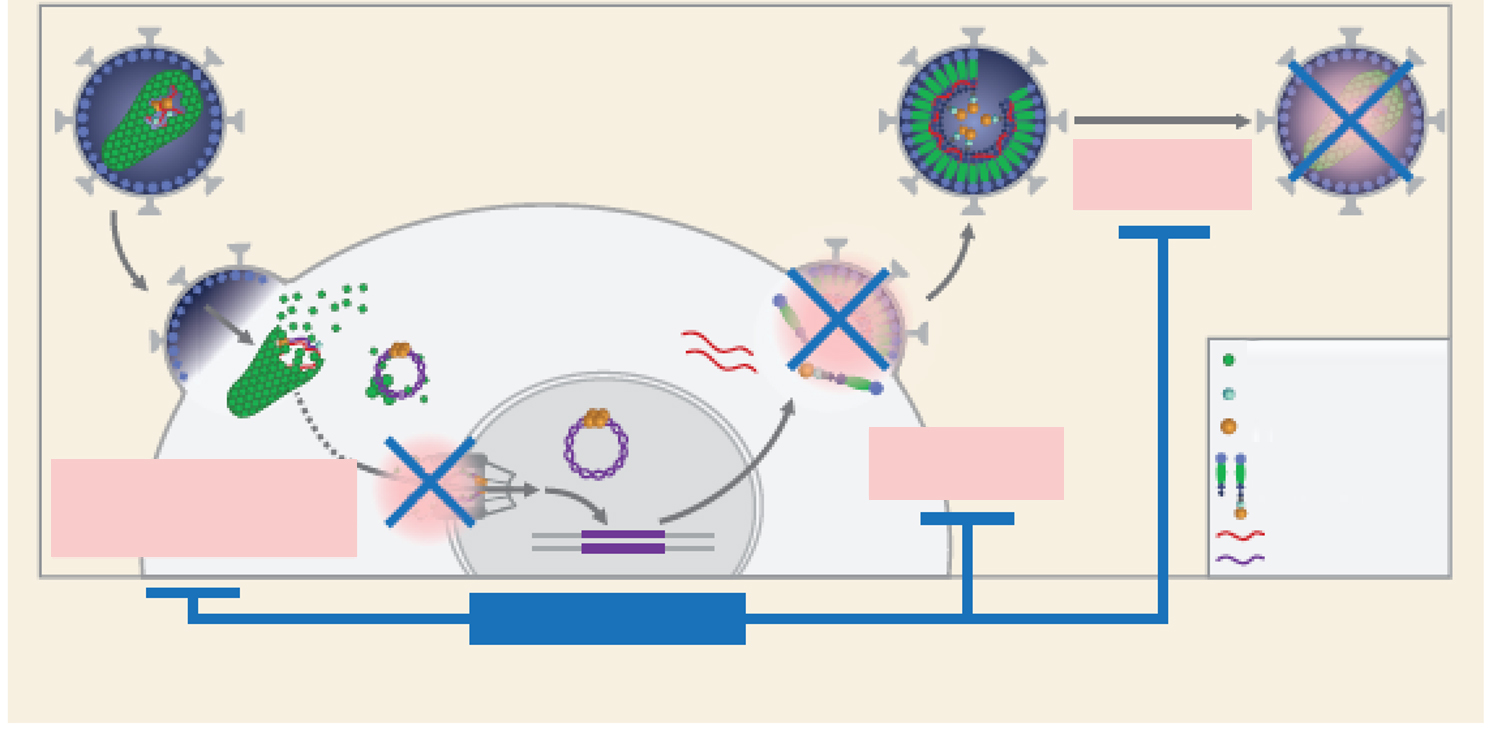 Capsid
assembly
Capsid
Reverse transcriptase
Intgrase
Virus
production
Gag/Gag-Pol
(capsid precursors)
Capsid Dissasembly
and
Nuclear Transport
HIV RNA
HIV DNA
GS-6207
Inhibition of multiple steps of viral replication
Mulato A, CROI 2019, Abs. 480 ; Daar ES, IAS 2019, Abs. LBPEB13
GS-6207, capsid inhibitorPK/PD
Phase 1b study, SC GS-6207 (double-blind)
Single-dose (20 mg, 50 mg, 150 mg, 450 mg, 750 mg)
3.0
2.5
2.3
2.2
Mean change in HIV RNA, log10 c/mL (95% CI)
Dose-response curve(Maximal reduction HIV RNA (log10 c/mL)
2.0
1.8
SC GS-6207 single dose
Start B/F/TAF
1.8
1.5
1.4
0.0
1.0
-0.5
Placebo (N = 10)
0.5
GS-6207 20 mg (N = 6)
-1.0
-1.3
GS-6207 50 mg (N = 6)
-1.5
GS-6207 150 mg (N = 6)
0.0
-1.8
GS-6207 450 mg (N = 6)
Dose (mg)
20
50
150
450
750
-2.0
-2.1
GS-6207 750 mg (N = 5)
-2.3
-2.5
4.4
(89.9)
2.6
(41.5)
13
(39.3)
38
(35.1)
79
(27.7)
-3.0
-3.5
1
2
3
4
5
6
7
8
9
10
Mean D10 concentration
ng/mL (CV %)
Jours
Daar E, CROI 2020, Abs. 469
Bound anti-CD4 adnectin inhibitor of HIV-1
Receptor
liaison
Fusion virus-cell
CD4 liaison
Anti-CD4 Adnectin
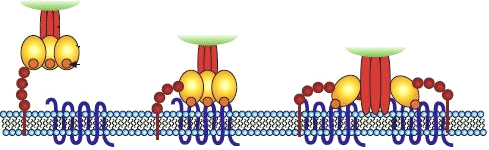 gp41
GSK3732394: multi-specific biologic inhibitor of HIV entry
Key component = adnectin that binds to CD4 and inhibits downstream actions of gp160

Mechanism of inhibition
Adnectin binding leads to significant conformational change of CD4, bringing the D1 domain of CD4 in proximity to the host cell membrane surface
Following gp120-CD4 interaction, conformational changes needed for virus entry are inhibited
gp120 interaction domains are redirected towards cell membrane, masking CD4 sites that cannot interact anymore with gp160 trimers

CI50 = 8.5 nM
gp120
CD4
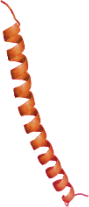 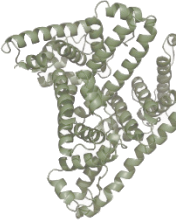 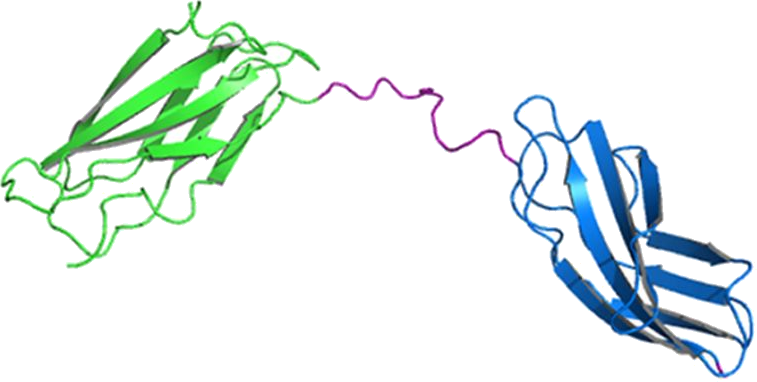 Cell membrane
Anti-CD4
Albumine
NH2
Anti-gp41
Anti-gp41
COOH
Adnectins
Wensel D, CROI 2020, Abs. 20
New Drugs for individuals with multi-resistant virus
Epidemiological data

News drug for multi-resistant HIV
Practical management
Patient’s assessment
Constructing a new active ART
Follow-up
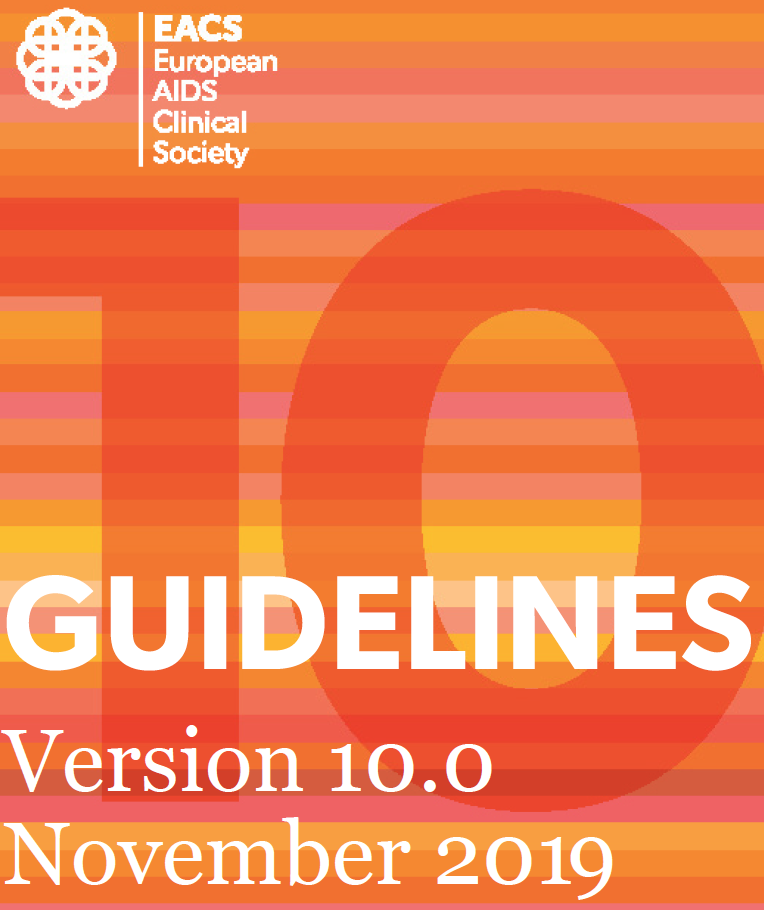 EACS Guidelines 2019
Management of a Patient with MDR HIV
Review full ARV history
HIV-1 RNA and CD4+ cell counts over time 
Current CD4 < 100/mm3: urgent need of finding an active ART
Evaluate adherence, tolerability, drug-drug interactions, drug-food interactions, psychological issues
Set-up behavioral and adherence interventions
Perform resistance testing on failing therapy and obtain historical resistance (cumulative genotype) for archived mutations
Identify treatment options, active and potentially active drugs/combinations
Review expected potency of the regimen
Selection of New Regimen
New regimen should include 2 (and preferably 3) fully active agents based on cumulative genotype
Definition of fully active
No predicted resistance based on treatment history or resistance testing
Novel mechanism of action
Any regimen should include at least 1 fully active PI/r (e.g. DRV/r 800/100 or 600/100 mg bid) if active + ≥ 1 drug from a class not previously used, as assessed by genotype testing
INSTI (DTG 50 mg qd or 50 mg bid)
Fusion inhibitor
CCR5 antagonist (if CCR5 tropism)
ETV
New dugs with new mechanism of action: Ibalizumab, Fostemsavir
Adding a single ARV to a failing regimen is not recommended
DHHS ART Guidelines. December 2019 ; EACS Guidelines Nov 2019, v10
BENCHMRK: Efficacy of RAL + OBR Through W156
Randomized, double-blind, placebo-controlled, multicenter phase III trial (N = 703)
HIV-infected patients ≥ 16 y, HIV RNA > 1000 c/mL, no prior INSTI, and multiclass resistance (> 1 drug from 3 classes)
HIV RNA< 50 copies/mL (%)
100
RAL + OBR
Placebo + OBR
75
80
67
69
59
59
60
45
45
37
38
40
24
20
34/92
40/68
111/
166
119/
158
50/112
68/152
43/112
8
51/209
233/396
3
156/226
n/N =
7/93
0
Overall
0
≥ 1
0
1
≥ 2
GSS of the Optimized Background
Active PIs in OBR
Eron JJ. Lancet Infect Dis. 2013;13:587-96
Unresolved questions
Increasing doses of PI/r: GIQ?
Treatment drug interruption?
Recycling of drugs with previous resistance?
Specificity of 3TC/FTC-associated mutation M184V  (fitness, decreased replicative capacity)

Foscarnet induction?
When salvage regimen should be considered ineffective
Reoptimization? 
Dose adaptation (increase?)
DRV GIQ score for the prediction of48W virological response to DRV-based salvage regimens
56 patients with MDR-HIV
DRV/r 600/100 mg bid + 2 NRTI + enfuvirtide in 32%
HIV RNA < 50 c/mL at W48: 62.5%
Multivariate analysis, antiviral response (HIV RNA <50 c/mL) at W48 associated with:
DRV weighted GIQ (ratio of trough DRV concentration to number of baseline DRV mutation score: V11I, I54L/M, G73S and L89V, score 1; V32I, L33F and I47V, score 3; L76V and I84V, score 4; and I50V, score 5), p < 0.0001
Baseline HIV RNA, p < 0.008 
But not DRV Ctrough, p = 0.09
Nor mutation score
Gonzalez de Requena D. JAC 2011. 66:192-200
PI/r for salvage regimen in MDR HIVKey points
DRV/r as PI of choice
Dose adjustment based
On number of DRV mutations on cumulative genotype
On drug-drug-interactions
TDM
Check GIQ ≥ 2-3
Tolerance
Benefit of treatment interruption in HIV-infected patients with multiple therapeutic failures: a randomized controlled trial (ANRS-GIGHAART)
68 HIV-infected patients with multiple previous treatment failures and CD4 < 200/mm3 and HIV RNA ≥ 50 000 c/mL
GigHAART salvage regimen (6-9 ARVs) for 24 weeks: randomization
Either immediately (immediate treatment group) 
Or after 8 weeks after the discontinuation of all previous ARV treatment (deferred treatment group)
 HIV RNA >1 log10 c/mL at W12 (ITT): 26% immediate vs 62% deferred (p =0.007)
Median  of HIV RNA (log10 c/mL ) at W2: - 0.37 vs - 1.91 (p = 0.008)
Treatment interruption led to an increase in the number of sensitive drugs of the multidrug regimen (71% versus 35% of regimen with ≥ 2 sensitive drugs; p = 0.004)
Virological success associated with treatment interruption, the reversion of ≥ 1 mutation
Katlama C. AIDS 2004; 18: 217-26
Foscarnet salvage therapy for patients with late-stage HIV disease and MDR
Open-label pilot study
11 three drugs-experienced patients with HIV RNA  > 50 000 c/mL and CD4 < 100/mm3 (median : 10/mm3)
Median n of R mutations :
NRTI = 9
NNRTI = 2
PI = 12
Foscarnet 5 g iv bid x 6 weeks, no change in current ART
Median decrease in HIV RNA (log10 c/mL)
- 1.99 at W2
- 1.79 at W6

Conclusion : could this be a strategy in some patients, as induction before/with salvage ?
Canestri A. Antiviral Therapy 2006; 11:561-6
Treatment interruption vs 3TC monotherapy (E-184V Study)
Probability of immunological/clinical failurein 58 HIV-1 infected subjects receiving lamivudinemonotherapy or discontinuing treatment (Kaplan-meier curves)
Pilot study in patients failing ART (n=58)
HBV-negative subjects on 3TC-containing ART with CD4 >500/mm3 and HIV RNA >1000 c/mL randomized 1:1 to treatment interruption (TI) arm or continue 3TC alone (3TC arm)
Replication capacity increased in interruption group and remained low in 3TC monotherapy group
1,00
P = 0,018
0,75
TI
0,50
CD4/mm3
P = 0,1220
0
3TC
-50
-100
Mean CD4+ T-cellchange/cells/µl
3TC
-150
0,25
-200
TI
-250
-300
0
4
8
12
16
20
24
36
48
0
Weeks
0
10
20
30
40
50
HIV RNA, log10 c/mL
2
1,75
P = 0,0015
Weeks
1,5
Number at risk
1,25
TI
1
3TC
TI
29
29
27
28
26
25
25
22
25
20
23
14
22
12
19
11
17
9
Mean HIV-RNA change(log10 copies per ml)
0,75
3TC
0,5
0,25
0
Treatment interruption (TI)Lamivudine (3TC)
0
4
8
12
16
20
24
36
48
Weeks
Castagna A. AIDS 2006; 20:795-803
Treatment of MDR HIVKey Points
For patients with virologic failure and MDR HIV, genotypic resistance testing results and treatment history should inform the construction of new ART regimens
When considering CCR5 antagonist, tropism assay should be performed
No magic solution, “one size does not fit all”, careful selection of components of new regimen

For patients with confirmed MDR, the goal of a new regimen is a minimum of 2 (preferably 3) active drugs if possible
For patients with resistance to currently available agents, consider enrolling patient in clinical study (GS-6207) or expanded access program
New agents with novel mechanism of action may provide options for patients with MDR HIV 
Ibalizumab 
Fostemsavir 
Islatravir
Follow-up of salvage regimen in patients with MDR HIV
Suboptimal regimen and/or functional monotherapy will have a very high likelihood of rapid virologic failure and further accumulation of resistance, including to new drugs
Need to reinforce adherence
Closer follow-up
Tolerance of new, often complex regimen
Early control of viral load: if reduction < 1 log10 c/mL at D15-M1, low probability of long-term success
TDM as appropriate (DRV +++ ; DTG)
If no evidence of rapid viral load decrease
Reassess and reinforce adherence
Drug-drug interactions (TDM)
Discuss benefit of continuation, re-optimization of ARV regimen (taking into count CD4 counts) vs risks (tolerance, pill burden, resistance accumulation, loss of options)
New drugs for individuals with multi-resistant virus
6 APRIL 2020

Faculty
Pedro Cahn, Buenos-Aires, Argentina
Anton Pozniak, London, UK
François Raffi, Nantes, France